ПАСПОРТ ПРОЕКТА«Оптимизация процесса подготовки к продуктивной  образовательной деятельности»
Общая информация
Наименование органа местного  самоуправления: Управление образования администрации Яковлевского городского округа.
Наименование образовательной организации:
 Муниципальное бюджетное дошкольное образовательное учреждение               «Детский сад п.Сажное Яковлевского городского округа»
Границы процесса: от оповещения о необходимости подготовки к образовательной деятельности  до сообщения  воспитателю о завершении подготовки 
Дата начала  проекта: 04.03.2020 г .
Дата окончания проекта: 26.05.2020  г
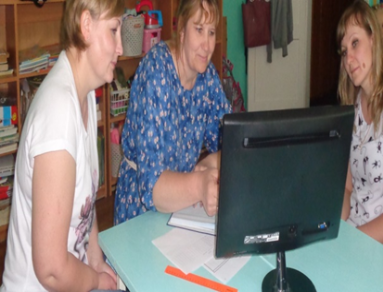 Обоснование выбора процесса
Возникновение трудностей у детей при подготовке к началу продуктивной образовательной деятельности.
Отсутствие визуализации развивающей предметно-пространственной среды в группе.
Отсутствие единого алгоритма подготовки к продуктивной образовательной деятельности.
Сокращение времени подготовки к продуктивной образовательной деятельности  за счёт визуализации безопасного пространства группового помещения.
Цель проекта
1. Устранение трудностей при подготовке к продуктивной образовательной деятельности.
2. Визуализация  безопасной развивающей предметно-пространственной среды в групповом помещении.
3. Разработка алгоритма подготовки к продуктивной образовательной деятельности.
Эффекты проекта
Команда проекта
Руководство проектом
Заказчик проекта
Руководитель проекта
Руководство проектом
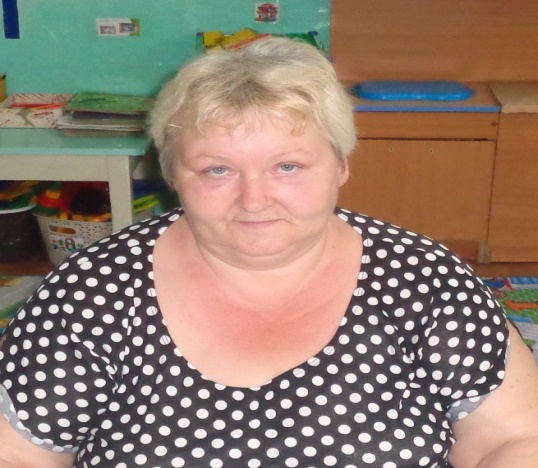 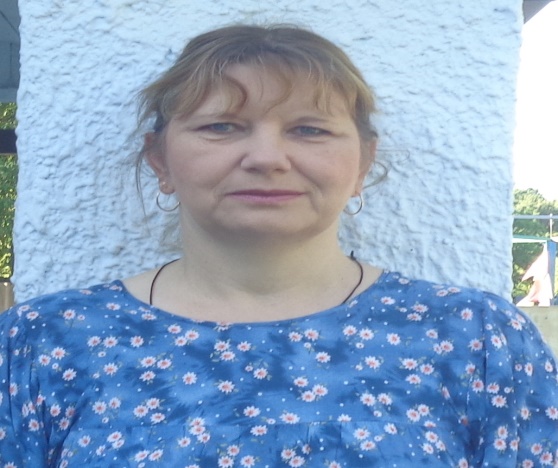 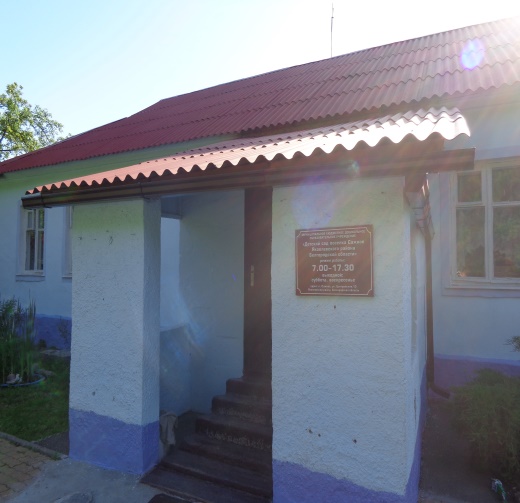 Орешкина Татьяна Николаевна,
заведующий
Тишик Светлана Александровна, воспитатель
Рабочая группа проекта
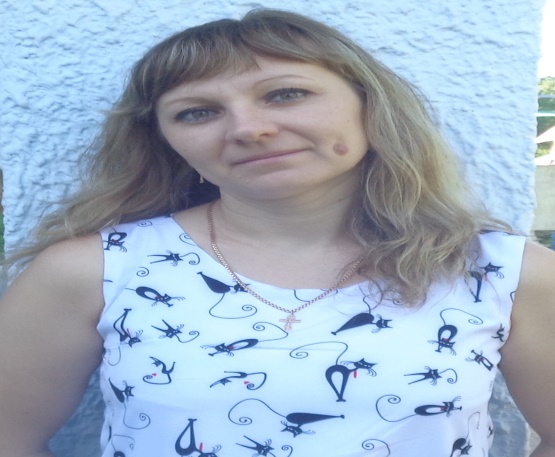 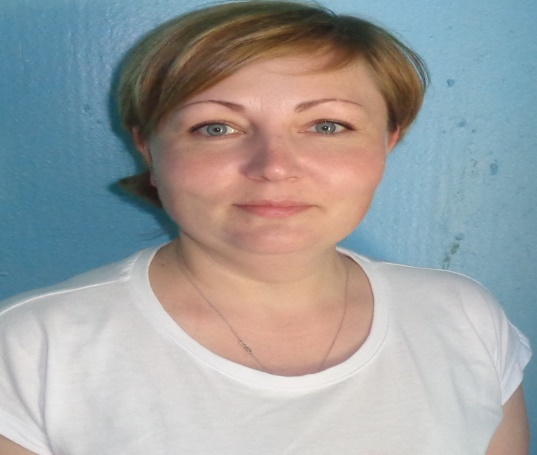 Исламова Наталья Михайловна, воспитатель
Дементьева Ирина Александровна, воспитатель
Введение в предметную область(описание ситуации «как есть»)Карта текущего состояния процесса«Оптимизация процесса подготовки к продуктивной образовательной деятельности»
1.Возникновение  разногласий 
2. Занятость воспитателя
3. Отсутствие визуализации
4. Временные потери
5.Несвоевременное обнаружение дефектов материалов
ВПП (время протекания процесса) – 22-34 мин.
Шаг 1
Шаг 2
Шаг 3
ВХОД
воспитатель
воспитатель
дежурные
Оповещение  о необходимости подготовки к ОД
Назначение дежурных
Уточнение необходимых материалов, принадлежностей
2- 3 мин
1 -2 мин
1
5-7  мин
2
3
Шаг 6
Шаг 4
Шаг 5
дежурные
дежурные
ВЫХОД
дежурные
Поиск необходимых принадлежностей
Сообщение  воспитателю о завершении подготовки
Раскладывание материалов и инструментов  для каждого ребенка
10-15 мин
5
3
4
4
1-2 мин
3-5 мин
Введение в предметную область(описание ситуации «как есть»)
Пирамида проблем
Не выявлены
1.Возникновение  разногласий 
2. Занятость воспитателя.
3. Отсутствие визуализации
4. Временные потери
5.Несвоевременное обнаружение дефектов материалов
Не выявлены
1
5
3
2
4
4
Введение в предметную область(описание ситуации «как есть» )                                       Анализ проблем
Введение в предметную область(описание ситуации «Как будет»)
ВПП (время протекания процесса)  10 – 17 минут
Шаг 2
Шаг 1
Воспитатель
Воспитатель
Координирование  дежурных в соответствии с графиком
ВХОД
Оповещение о необходимости подготовки к ОД
1-2  мин
2-3 мин
Шаг 5
Шаг 4
Шаг 3
ВЫХОД
Дежурные
Дежурные
Дежурные
Сообщение  воспитателю о завершении подготовки
Подготовка материалов и инструментов  с использованием алгоритма
Раскладывание материалов и инструментов  для каждого ребенка
1-2 мин
3-5 мин
3-5 мин
Достигнутые результаты (было и стало)
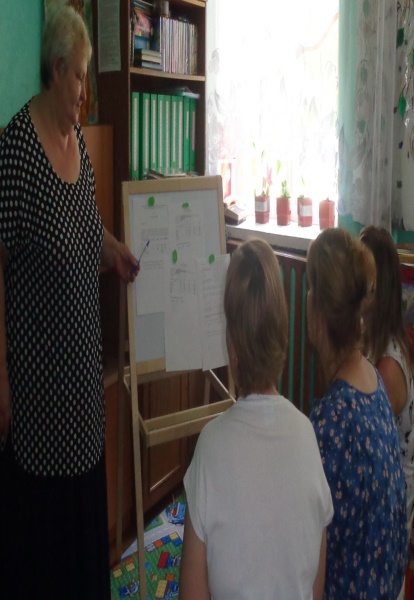 Факторы успеха
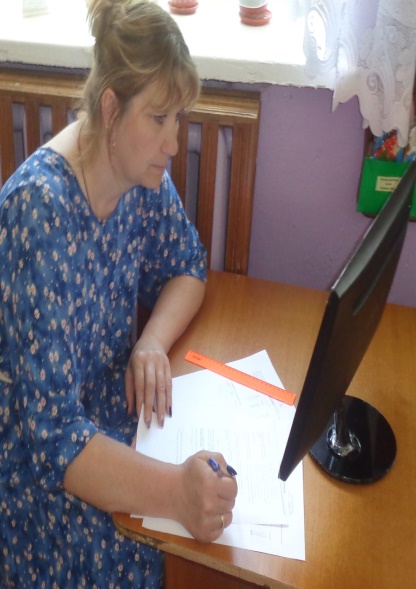 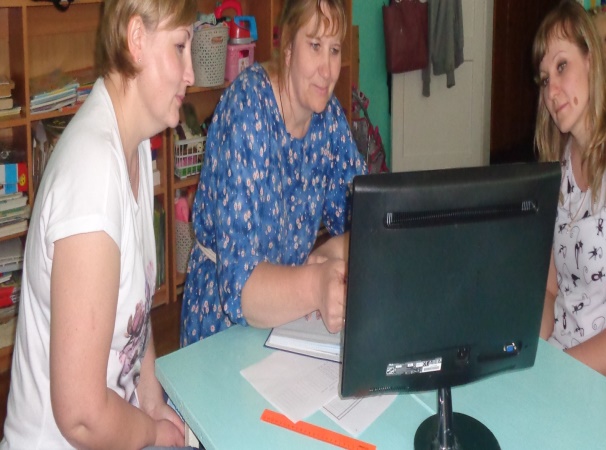 Создали
визуализацию безопасного пространства
Устранили потери времени в процессе
 подготовки к продуктивной образовательной деятельности 
.
Упростили
процесс подготовки к продуктивной образовательной деятельности
Достигнутые результаты (было и стало)
Результаты проекта
РазРР
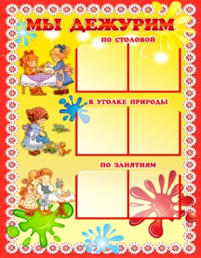 Было
Назначение дежурных
Стало
Разработан график дежурства подготовки к ОД
Было
ББ
Стало
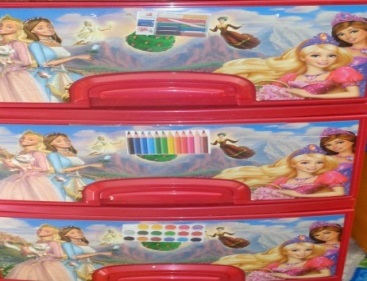 Отсутствие визуализации  развивающей предметно-пространственной среды в группе
Визуализация развивающей предметно-пространственной среды
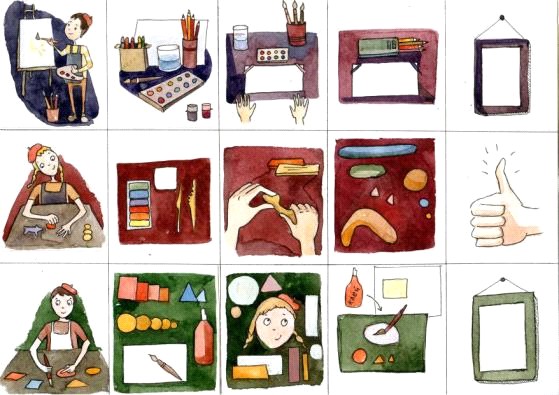 Отсутствие визуализации  предметно-пространственной среды в группе
Было
Визуализация предметно-пространственной среды
Стало
Отсутствие единого алгоритма  подготовки к продуктивной образовательной деятельности
Разработан единый алгоритм действий
Достигнутые результаты (было и стало)
БЫЛО:
СТАЛО:
17
34
Подготовка к продуктивной образовательной деятельности
 (март 2020 г.)
Подготовка к продуктивной образовательной деятельности
 (май 2020 г.)
Оповещение о необходимости подготовки к ОД, мин
Оповещение о необходимости подготовки к ОД, мин
2
2
Назначение дежурных, мин
Координирование дежурных в соответствии с графиком, мин
3
3
10
27
Подготовка материалов и инструментов, мин
Подготовка материалов и инструментов , мин
2
Сообщение воспитателю о завершении подготовки, мин
Сообщение воспитателю о завершении подготовки, мин
2
9
Достигнутые результаты
ЭФФЕКТЫ: 



Устранение трудностей при подготовке к продуктивной образовательной деятельности




 Визуализация  безопасной развивающей предметно-пространственной среды в групповом помещении




Разработка алгоритма подготовки к продуктивной образовательной деятельности
-50%
17 мин.
t протекания процесса
10